Energy and theEnvironment
ENE 304 Materials in Energy Technologies
Energy and the Environment
Existing atmospheric carbon dioxide, methane and nitrous oxide levels exceed the pre-industrial levels that existed at least hundreds of thousands of years ago.
The increase in global atmospheric concentration of carbon dioxide is mostly caused by the burning of fossil fuels and the change of land use such as deforestation.
The increase in atmospheric concentrations of methane and nitrogen oxide is mostly due to agriculture.
The global climate is changing: the average surface temperature has increased, the ocean pH has decreased, the precipitation patterns have changed, and the sea valley has increased since the industrial revolution.
Energy and the Environment
It is expected that further acidification of the world's oceans will lead directly to higher atmospheric CO2 levels.
The sea ice in both poles is expected to shrink.
The frequency of heat waves and heavy precipitation events is expected to increase.
To avoid the worst effects of climate change, society will have to move quickly to turn the energy system into a sustainable system - resulting in zero emissions of CO2.
In the middle of the century, at the beginning of this century, primary energy demand up to 28 TW is predicted twice as much as 13 TW (equal to one terawatt = one million megawatts (MW)).
Energy and the Environment
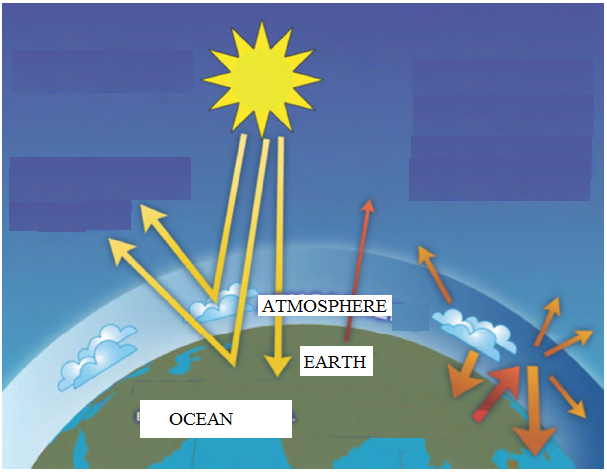 Figure 1. An idealized model
of the natural greenhouse effect (Modified from «Melinda Marquis and Pieter Tans, A primer on climate change, in Fundamentals of Materials for Energy and Environmental Sustainability, (Eds. David S. Ginley, David Cahen), Cambridge University Press, 2012.»)
Energy and the Environment
The atmosphere of the world is composed of more than one gas; The dry atmosphere consists of two main gases: nitrogen (N2, 78.09%) and oxygen (O2, 20.94%).
Most of the equilibrium consists of inert gas argon (Ar, 0.93%).
Very small residues consist of various gases, including greenhouse gases (GHGs).
Both natural and man-made greenhouse gases emit radiation of certain wavelengths in the infrared (IR) region of the electromagnetic spectrum (~ 0.7 to ~300 μm).
The surface of the Earth absorbs the IR radiation emitted by the gases and clouds in the atmosphere.
Energy and the Environment
The most important green house gases are water vapor (H2O, 0.40%), carbon dioxide (CO2, 0.039%), methane (CH4, 0.00018%) and nitrogen oxides (N2O, 0.00003%).
At very low concentrations, there are many other important green house gases, such as halogen compounds; They are mostly produced by human activities.
Due to the use of fossil fuels in the transport, manufacturing, heating and cooling sectors, the atmospheric concentration of CO2 has increased in the industrial age.
Deforestation and cement production also release atmospheric carbon dioxide.
Methane is a naturally occurring gas and is produced by some microbes under anaerobic conditions.
Energy and the Environment
The atmospheric concentration of methane has increased in the last years, mostly due to agricultural practices, landfill and the mining and distribution of fossil fuels.
NOx is another naturally occurring gas produced by organisms in the soil and in the oceans.
However, atmospheric concentrations have increased due to the industrial revolution, mainly due to the use of nitrogen-containing fertilizers for agriculture.
Although halocarbons are a few natural sources, the increase in the atmospheric concentration of these gases is primarily due to human activities.
CFCs (Chlorofluorocarbons) have been used as refrigerants (eg in offices, at home and in automobiles for air conditioning) and in refrigerators, as well as in aerosol propellants (eg hair sprays and deodorants) and foam insulation.
Energy and the Environment
After agreeing that ozone was destroyed by halocarbons in the stratosphere, governments of many countries of the world had signed the Montreal Protocol. 
This protocol required the removal of production, consumption and emissions of some of these substances.
As a consequence of the Montreal Protocol, the most devastating atmospheric concentrations of the substances have been balanced or reduced.
Water vapor is the most important and abundant greenhouse gas.
The total global evaporation and precipitation amount is around 500,000 billion metric tons annually.
The direct human influence on this amount is unimportant.
Energy and the Environment
Carbon dioxide like other greenhouse geses is not chemically destroyed in the oceans and in the atmosphere.
Approximately 80% of the emissions can be expected to be dissolved in the ocean as carbonic acid and (bi) carbonate ions.
Carbonic acid is neutralized by the dissolution of calcium and magnesium carbonate minerals, which eventually reduce the atmospheric concentration of CO2, but the estimated time scale is 3,000-7,000 years.
Methane and nitrogen oxide have a long lifetimes: methane 9 years, nitrogen oxide ~ 110 years.
Energy and the Environment
The temperature increase in the second half of that period (0.13 ° C / decade) is twice as fast for the whole time (0.07 ° C / decade).
Warming was not fixed.
Until 1915, there was little overall change (natural variability, volcanic activity and changes in solar radiation and short-term heating and cooling, possibly reflecting poor quality measurements).
Surface air temperatures on the land have warmed twice as much (0.27 ° C / decade) since 1979 compared to the ocean (0.13 ° C / decade).
Moreover, the average temperatures in the Arctic over the past century have nearly doubled from the global rate.
The temperature gradient causes lower ice and snow cover, which causes more solar energy to be absorbed on the surface.
REFERENCES
Melinda Marquis and Pieter Tans, A primer on climate change, in Fundamentals of Materials for Energy and Environmental Sustainability, (Eds. David S. Ginley, David Cahen), Cambridge University Press, 2012.